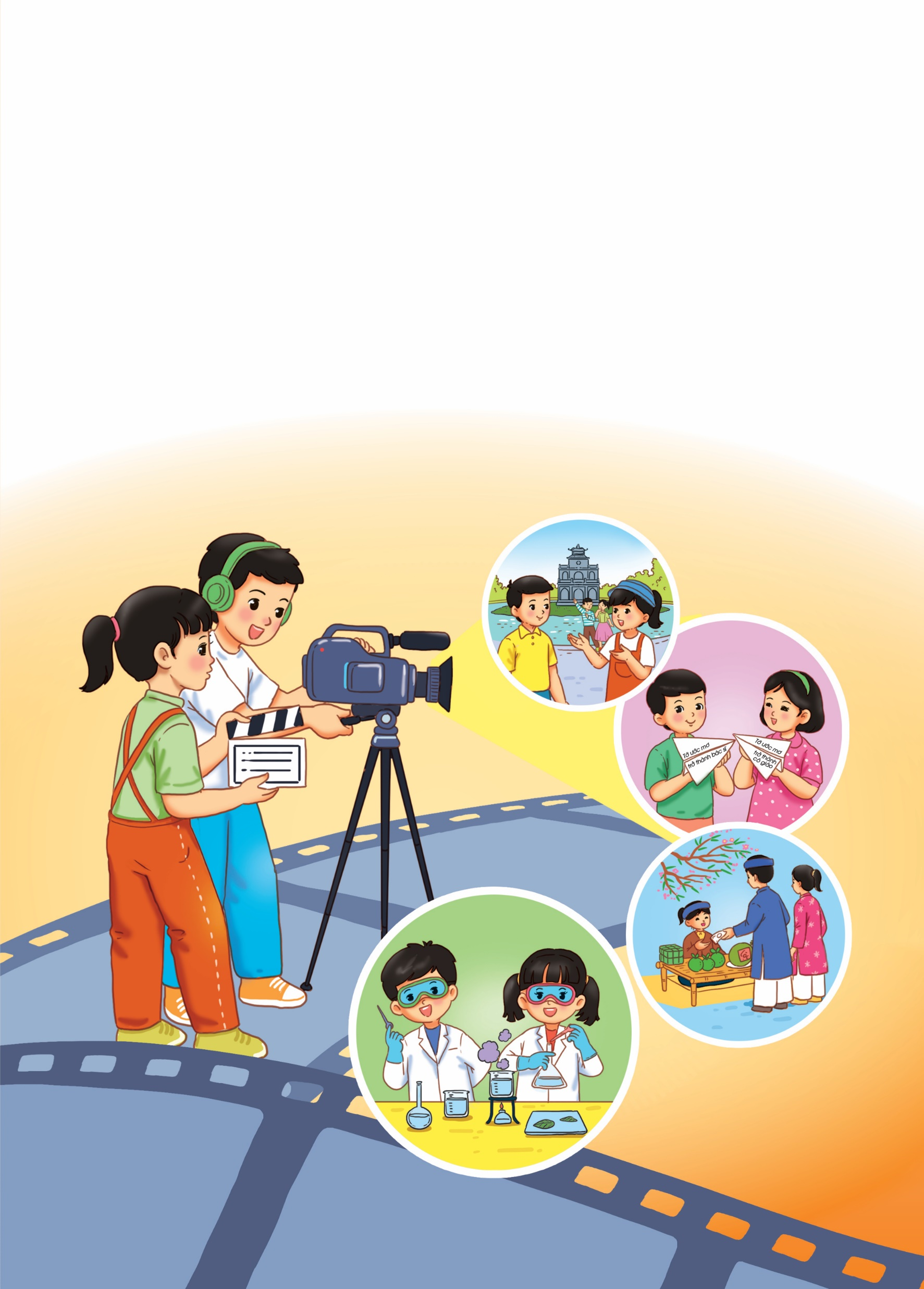 Chủ đề 7
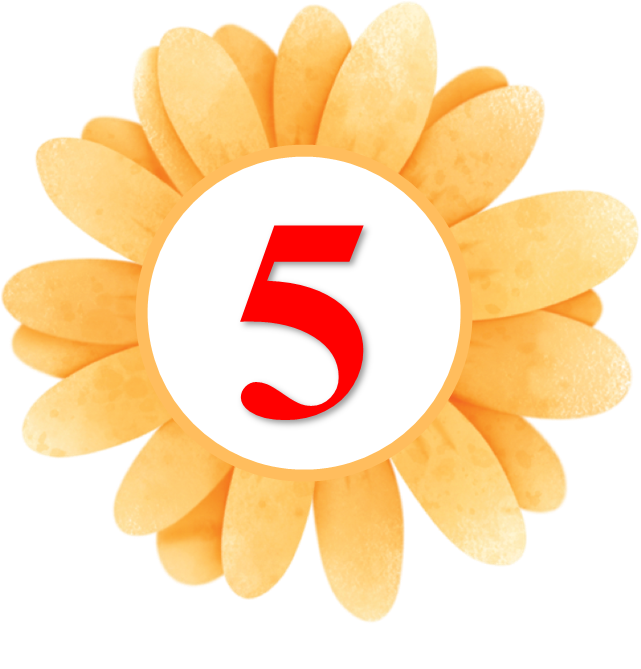 YÊU THƯƠNG GIA ĐÌNH
TÔN TRỌNG PHỤ NỮ
TUẦN 24
Chủ đề
7
TỌA ĐÀM 
CHÀO MỪNG NGÀY 
QUỐC TẾ PHỤ NỮ 8-3
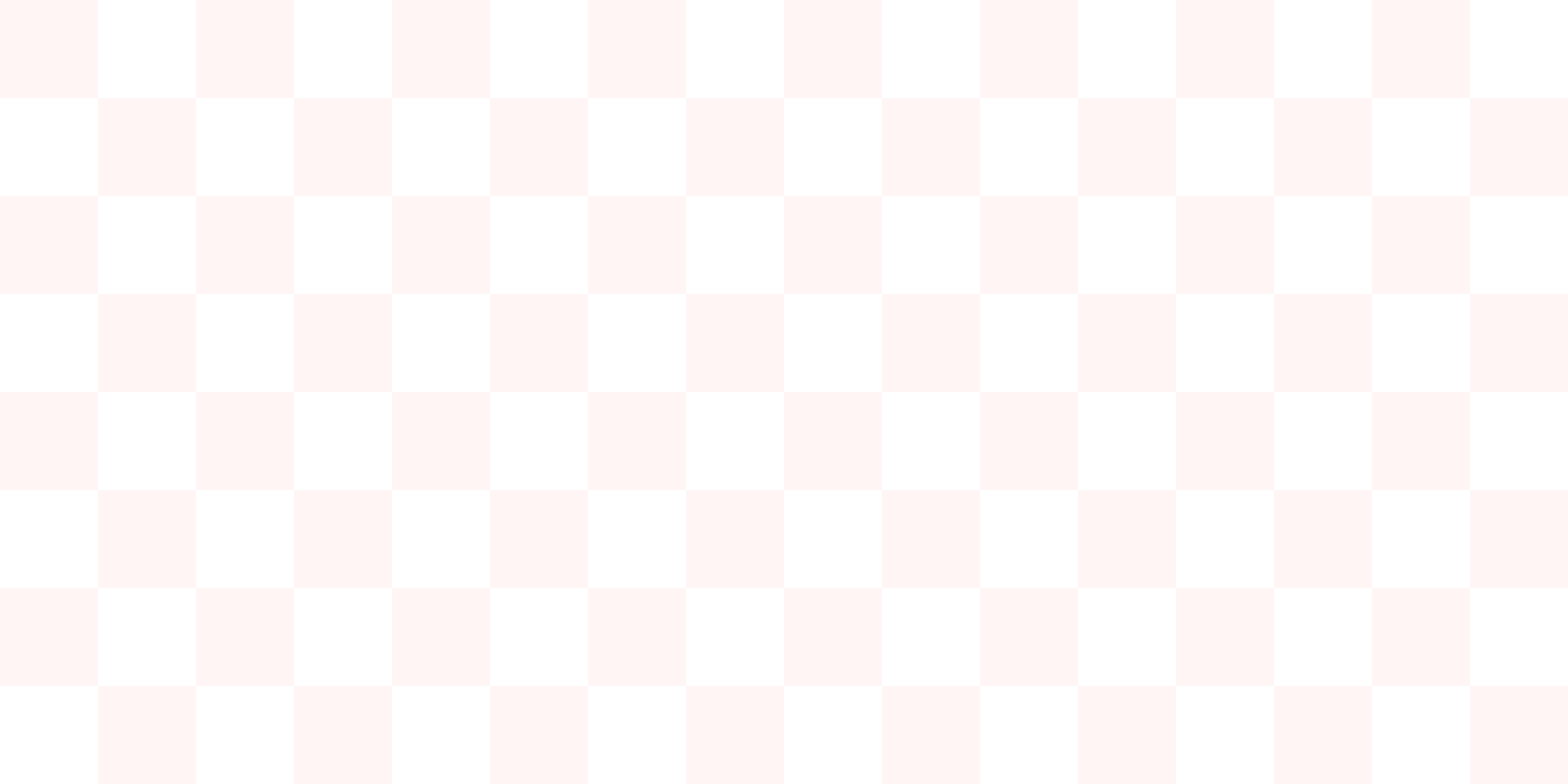 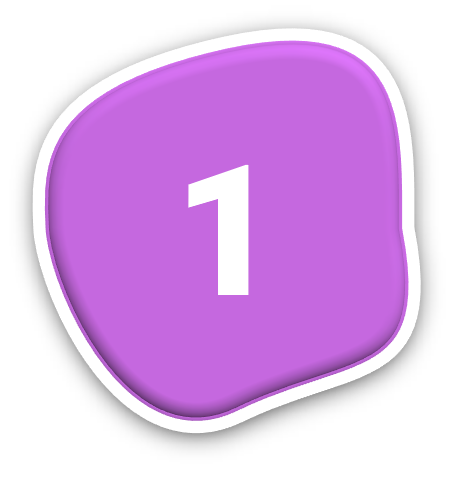 Tham gia tọa đàm "Kết nối yêu thương" chào mừng ngày Quốc tế Phụ nữ 8-3.
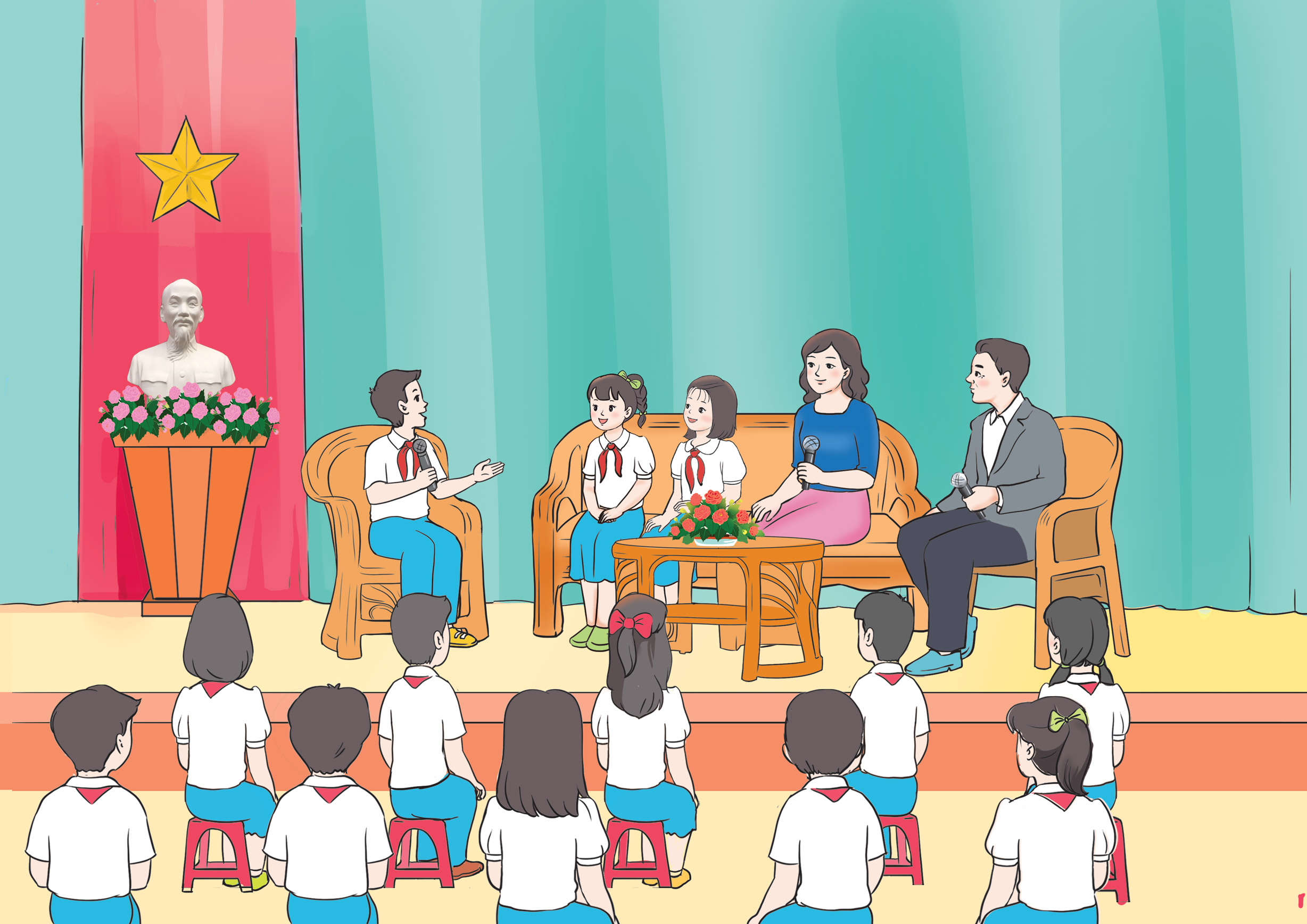 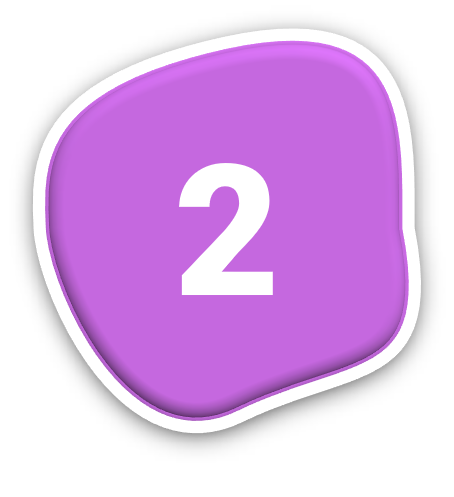 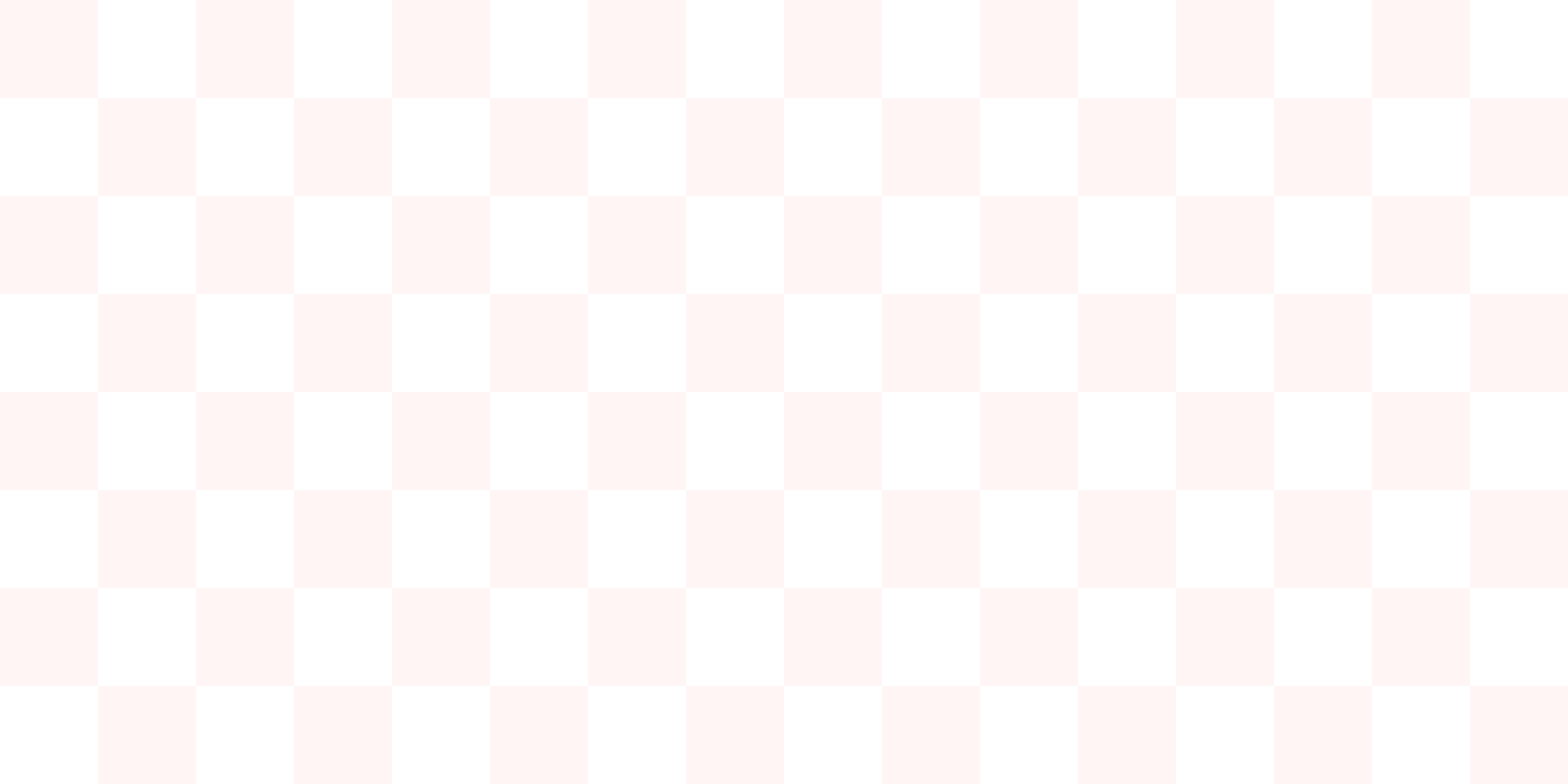 Chia sẻ những điều em đã làm để thể hiện sự tôn trọng phụ nữ.
Khi lên xe ô tô, nhường các bạn nữ lên trước.
Chúc mừng các bạn nữ nhân ngày Quốc tế Phụ nữ 8-3.
...
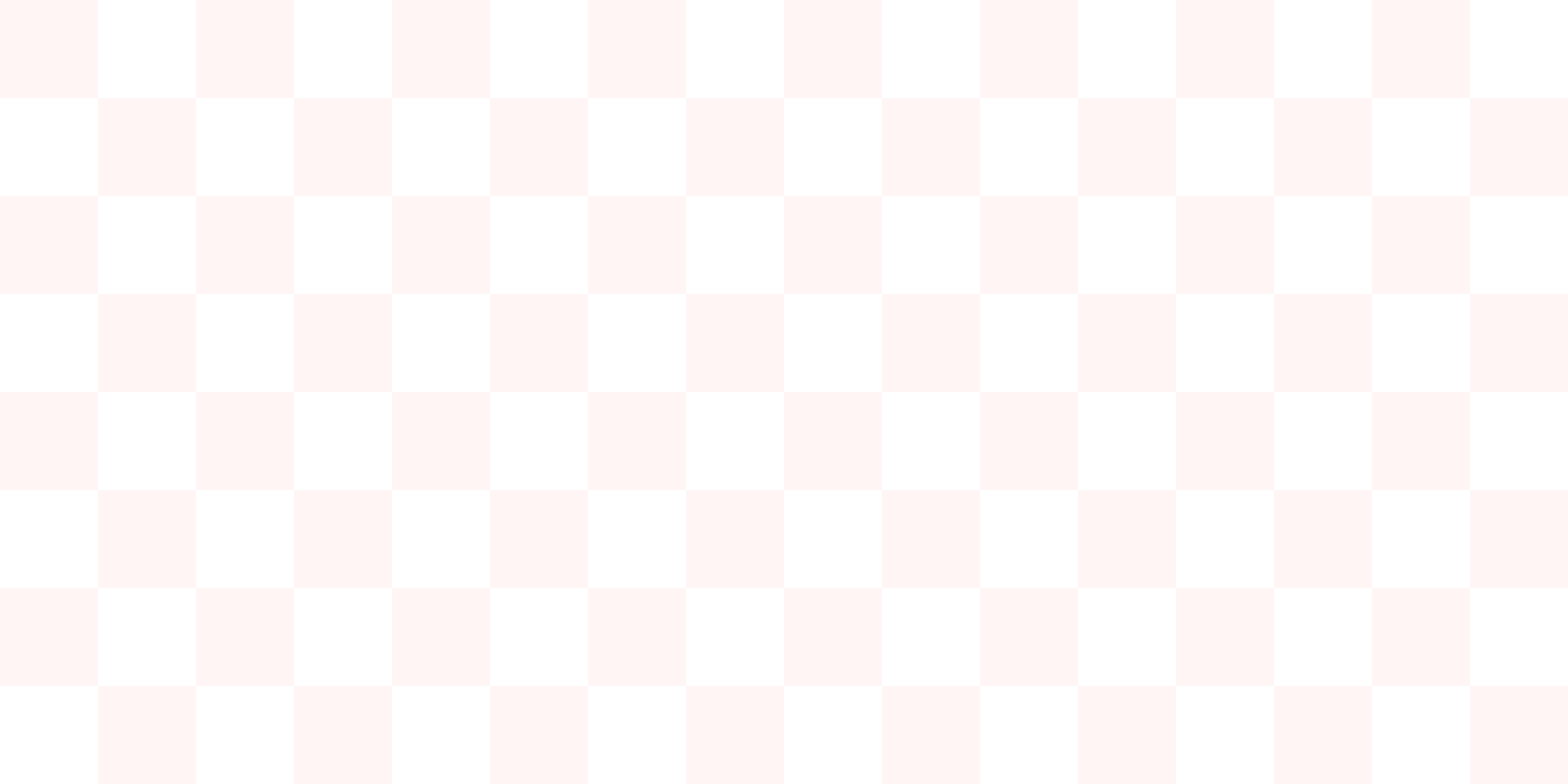 Ghi lại những 
điều em học được sau khi tham gia buổi tọa đàm và chia sẻ với các bạn trong lớp.